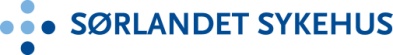 Tilbake
Henvisning fra lege
Poliklinisk vurdering hos lege (AFR)
Behandling
Oppfølging
Spesialist- helsetjenesten
Kommune- helsetjenesten